MuksunettiKirjautuminen ja salasanan vaihtowww.Muksunetti.fi
JARI LAITINEN
[Speaker Notes: Muksunetti on tiedottamisen ja yhteyden pidon väline, sen avulla vasut saadaan arkistoitua turvallisesti. Se on kasvattajan, johdon pedagoginen väline

Tuetut selaimet Google Chrome, Firefox uusimmat explorerit

Miksi Muksunetti?
asiakas palautteessa toivottu sähköistä tapaa 
pedagoginen suunnittelutyökalu
Effica käytössä 
painopistet 
vasu
tiedotteet
kalenteri
tuki
minä-ohjelman käyttö, päivi effica asiat. Laittaka kaikki kysymykse minulle minä jaan niitä eteenpäin. Kakki kysymykset ovat toivottuja ja tervetulleita.

helpdesk jari, Anu Ropponen, Tiina Fyhr.  toimii vasta 17.10 koulutuksen jälkeen-tiedotetaan myöhemmin

kun vaihtaa s-sanan omaksi, olisi hyvä laittaa sinne omaan profiilitietoihin myös s-posti -> unohtuneen salasanan automaattinen lähetys menee sinne
 
voivathan koulutuksiin osallistujat omilla koneilla kokeilla tiedotteiden tekemistä, vaikka vasut ei näy 

kun avaat muksunetin niin osaan käyttäjistä on käyty testaamassa]
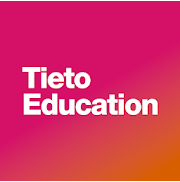 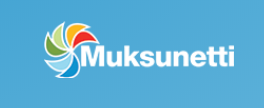 Vakan henkilöstö
Dokumentointi
tiedotteet
kalenteri

Huoltajat
Dokumentointi - lapsen Vasu
Huoltajat
tiedotteet
Hoitoajat - hoitoaikojen varaus
[Speaker Notes: huoltajat käyttävät muksunetin tiedotteita ja kalenteria ja muita ominaisuuksia Tietoedu-sovelluksen kautta]
Kirjautuminen
www.muksunetti.fi
[Speaker Notes: Tunnukset ovat henkilökohtaisia eikä niitä saa luovuttaa muille!]
Ensimmäisellä kerralla kirjautuessa opastettu toiminto ohjaa oman profiilin tietojen tallennuksessa
[Speaker Notes: ensimmäisen kerran kirjauduttaessa pääsee Muksunetin esittelyyn ja samalla täytetään henkilökohtaisia tietoja
puhelinnumeroita ei tarvitse laittaa, vain sähköposti osoite numerot tulevat efficasta
omaa profiilia voi päivittää myöhemmin
salasana tulee olla vahva. Salasanan pituus väh. 6 merkkiä]
Salasanan vaihtaminen
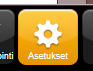 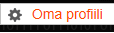 [Speaker Notes: Aloitetaan asetuksista
salasanan vaihto on ensimmäiseksi]
Muksunetin painikkeet
kaikki toiminnot ei ole vielä käytössä
[Speaker Notes: painikkeet]
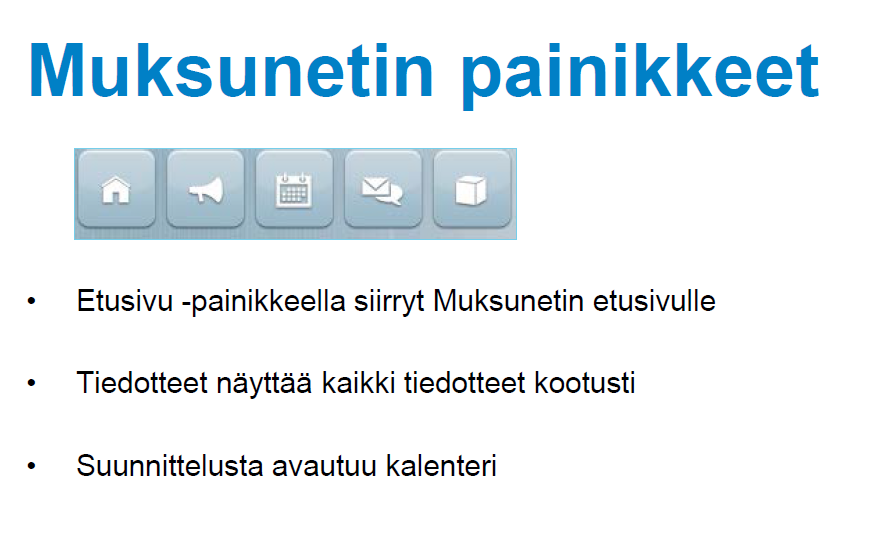 Painikkeet
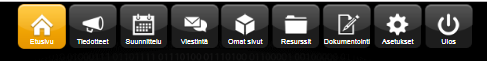 Muksunetin etusivu
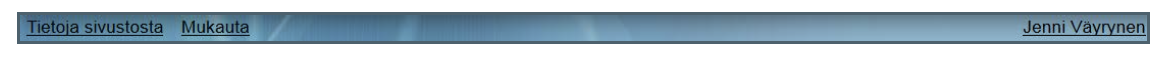 [Speaker Notes: Etusivulla näkyvät tiedotteet
ensi näkymä
alaosassa Tietoja sivustosta
mukauta  voit muuttaa kieli, teema ja fontin kokoa
tietoa sivustosta  - muksunetin tietoturva]
[Speaker Notes: Varhaiskasvatuksen henkilöstö näkee etusivulla yhdellä silmäyksellä ajankohtaiset ajanhallintaan ja tiedottamiseen liittyvät tehtävät ja uutiset. 
Ylävalikon kautta voi siirtyä kaikkiin Muksunetin toimintoihin klikkaamalla kyseistä kuvaketta. 
näkymä myöhemmin]
jari laitinenjari.laitinen@kotka.fi040 744 8140muksuhelppi@kotka.fi